Hibamód- és hatáselemzés
a dokumentumleírásban
Boda Gáborné Dr. Köntös Nelli
ELTE BTK KITI
Valóságos könyvtár – könyvtári valóság VI. 2023. november 28–29.
Hiteles és pontos leírások – megbízható szolgáltatások
Szabványok, szabályzatok, ajánlások
Bibliográfiai és besorolási adatcsere formátumok
Együttműködés, kooperáció az érintettekkel
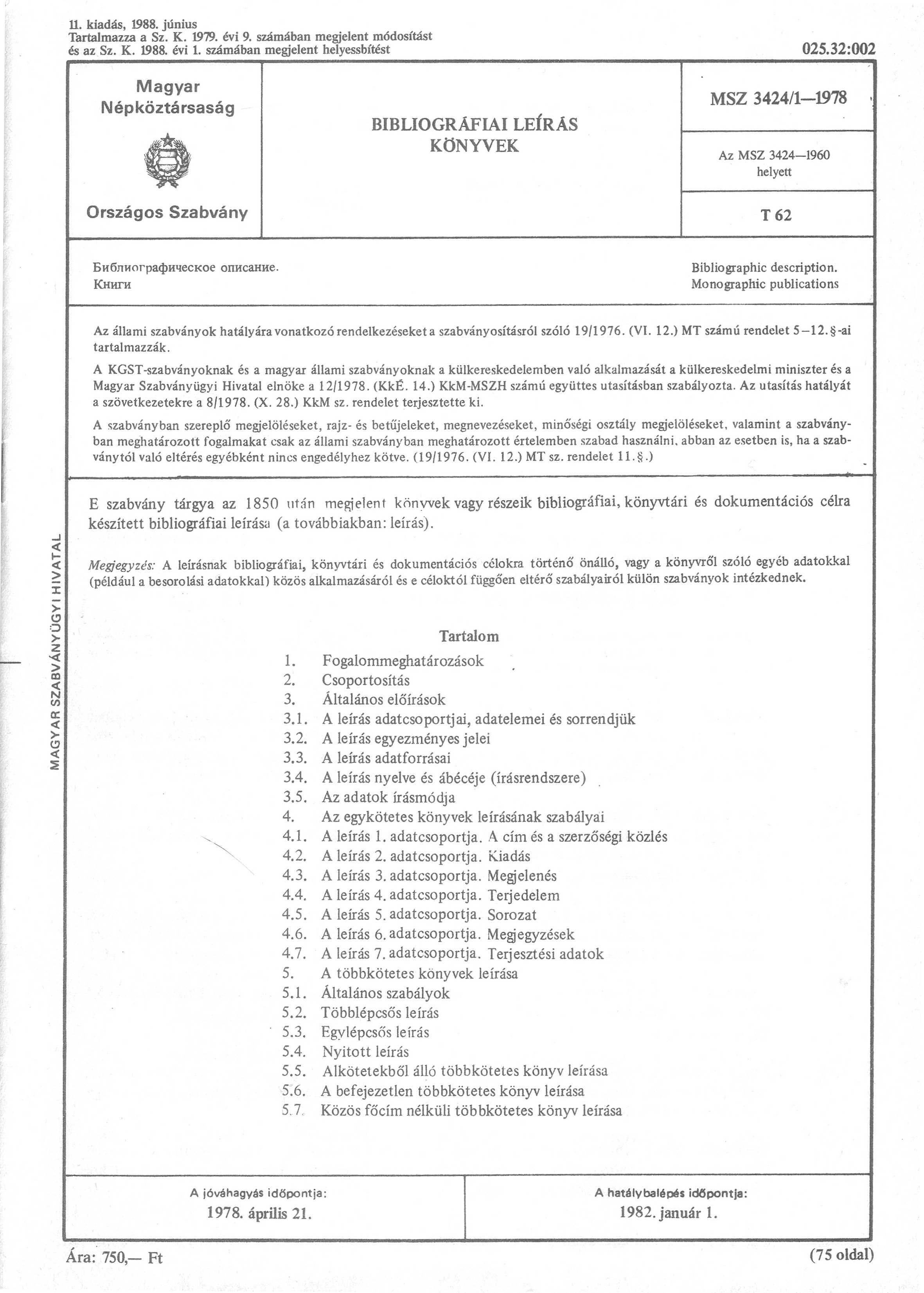 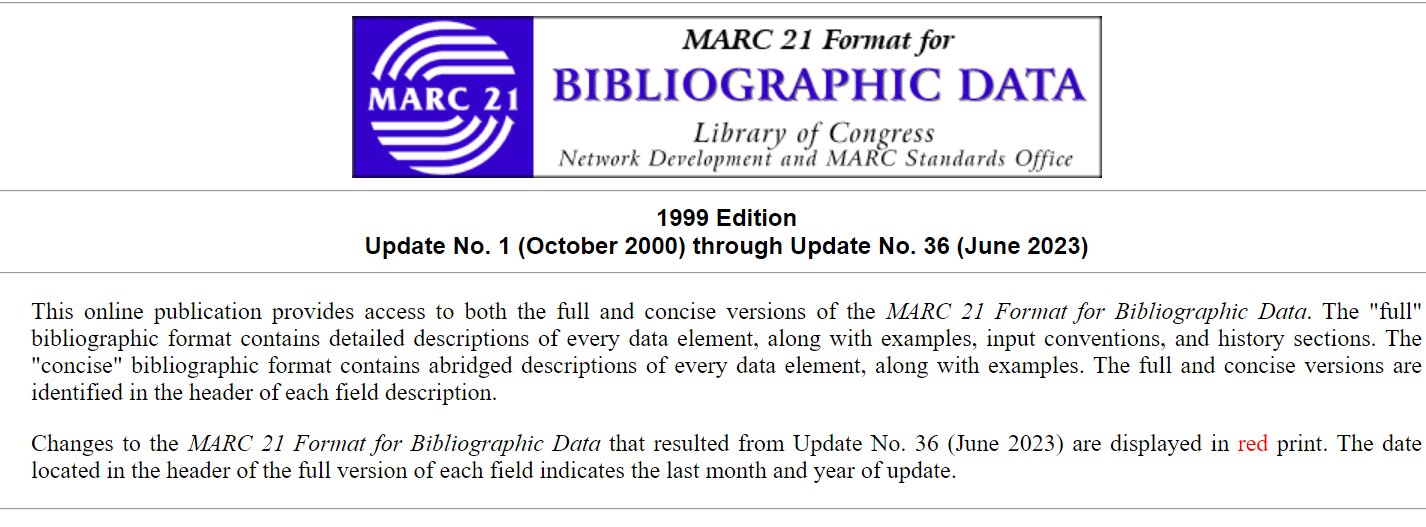 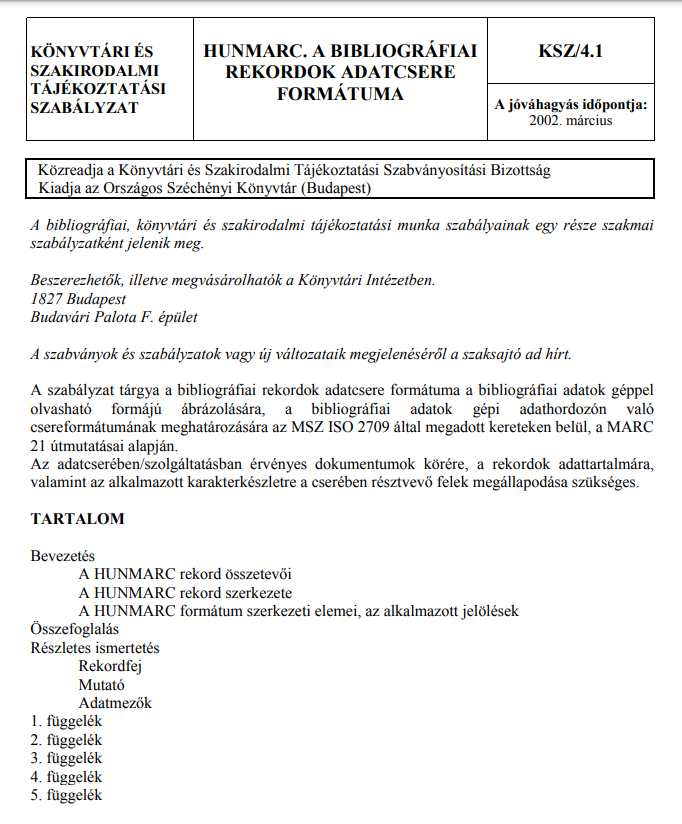 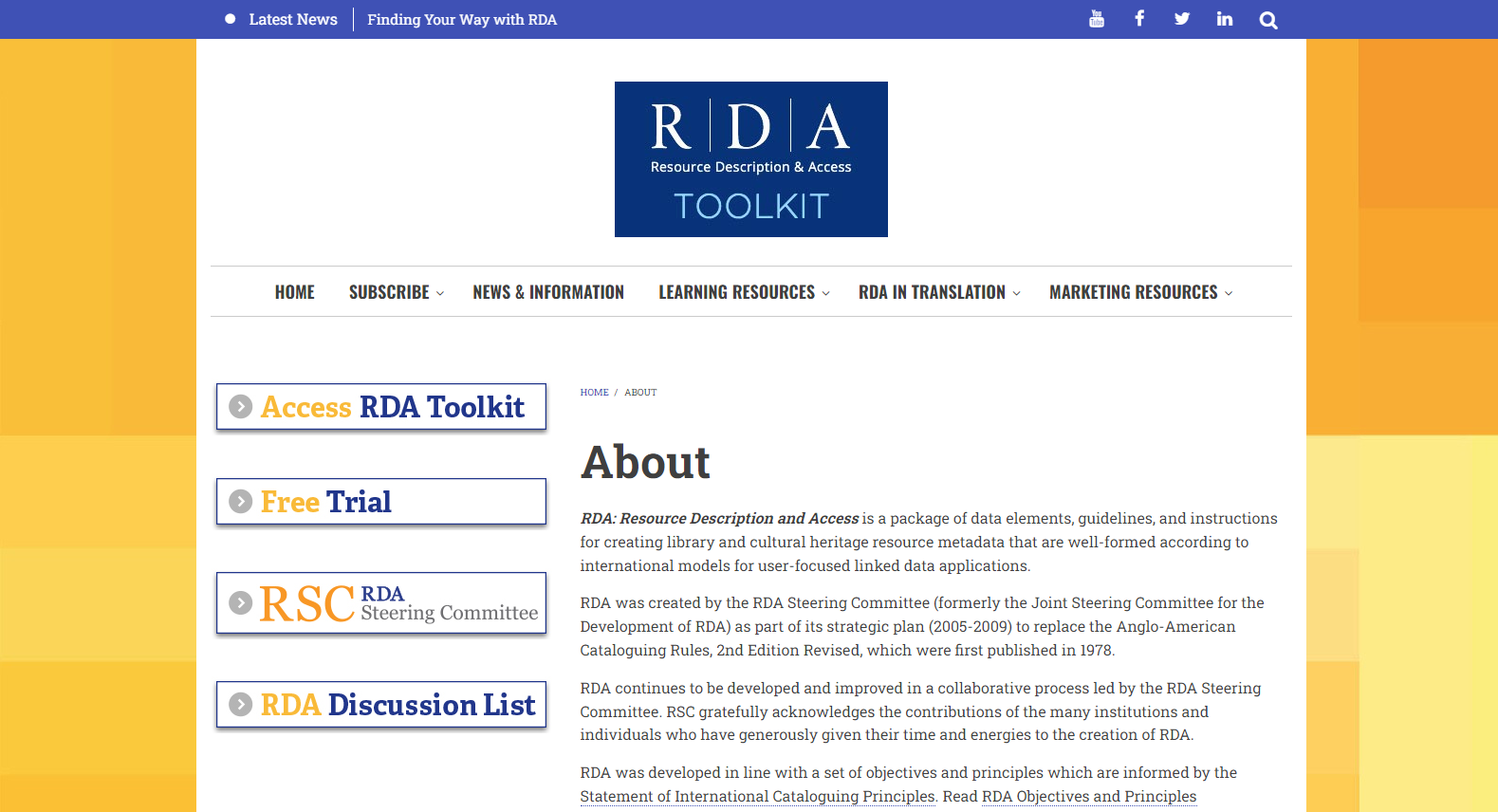 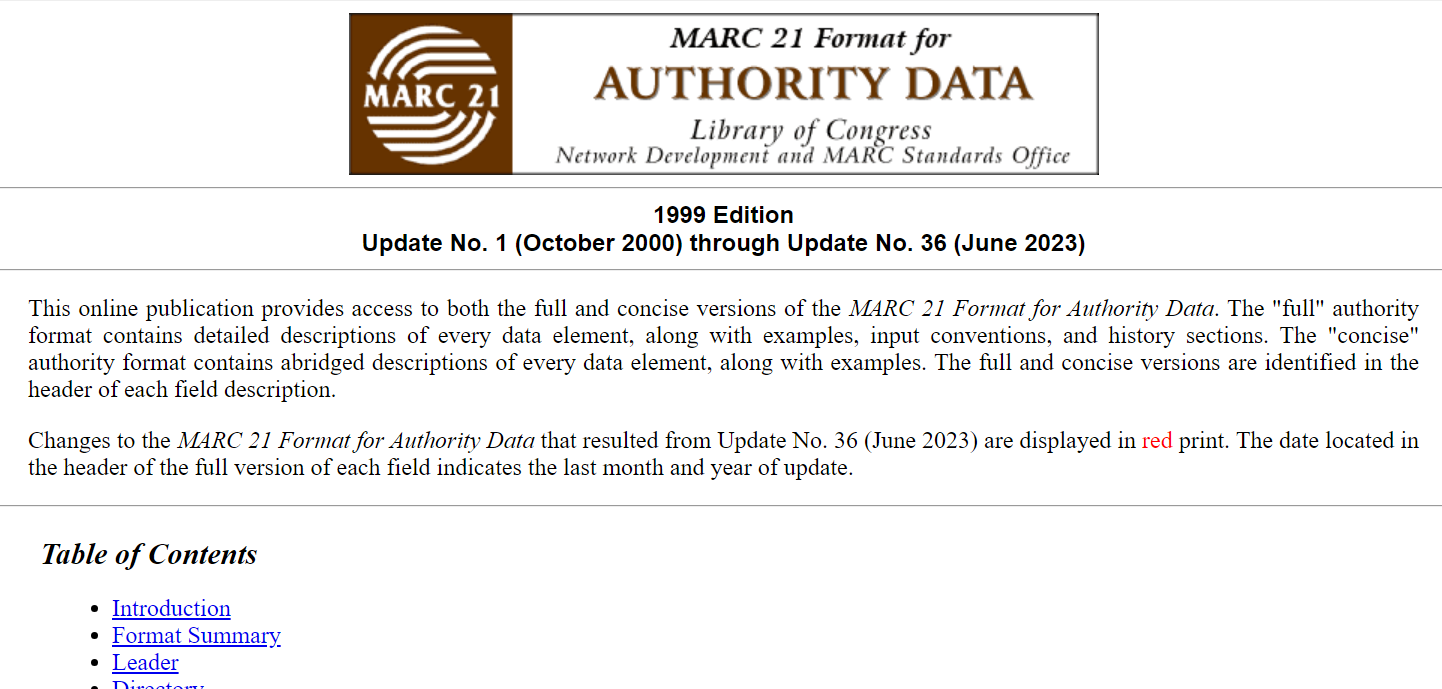 Valóságos könyvtár – könyvtári valóság VI.
Hibák és következményeik
Hibásan feltüntetett adatelemek
Szabályok félreértelmezése
Nevek átírásának hibái (transzszkripció, transzliteráció)
Rövidítések következetlen jelölése
Kihagyás jelölése
Hibásan megszerkesztett hozzáférési pontok
Elütések, elgépelések, tipográfiai hibák
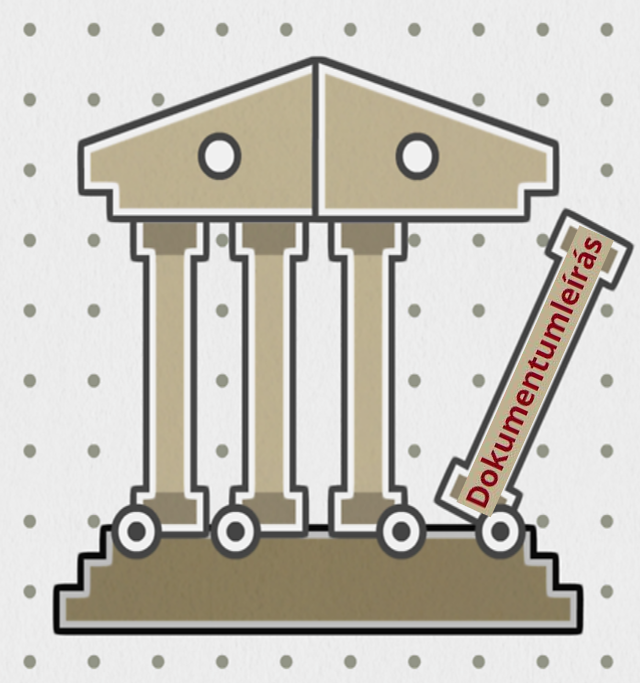 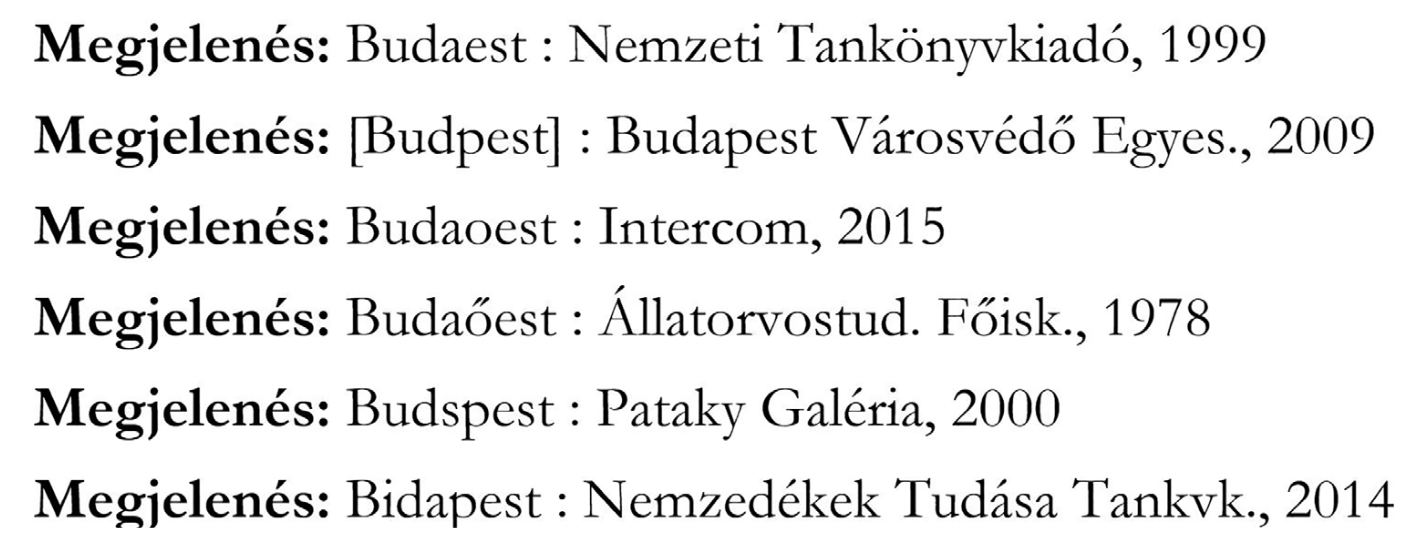 Valóságos könyvtár – könyvtári valóság VI.
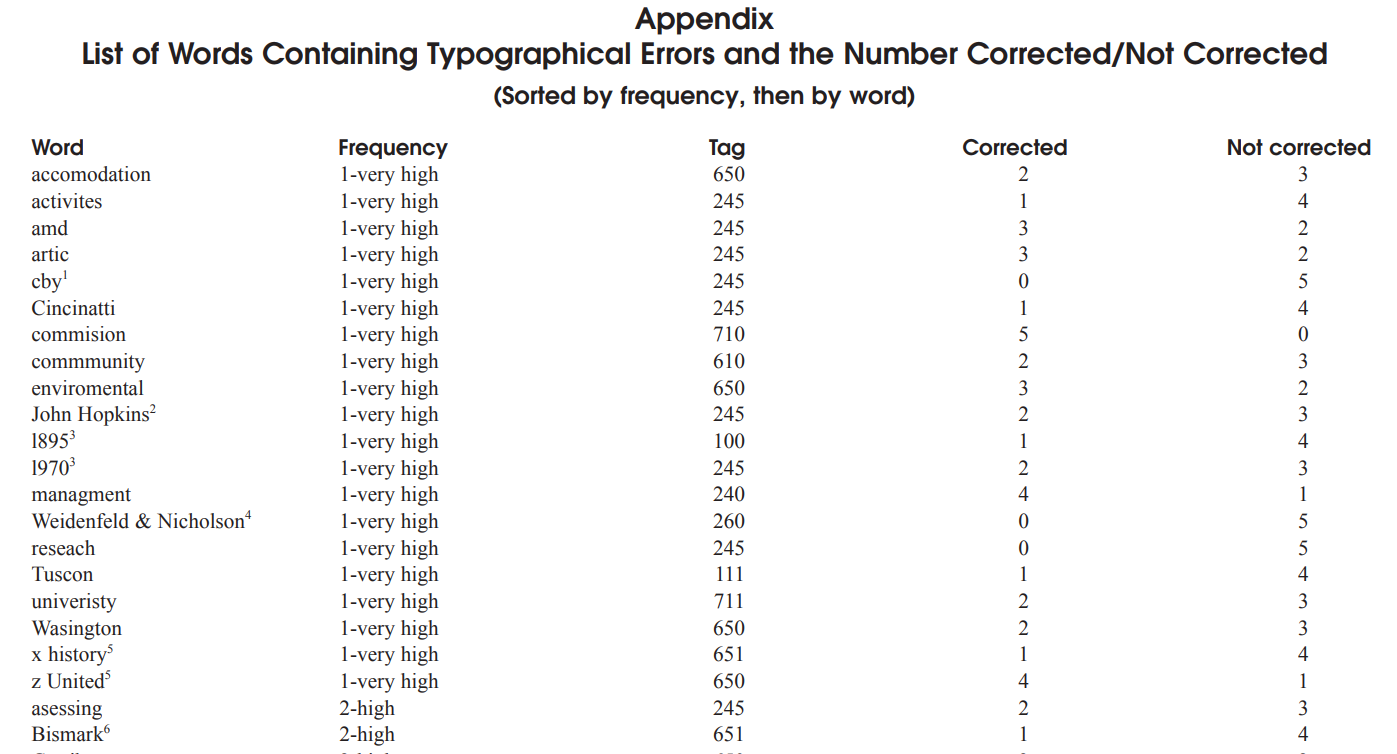 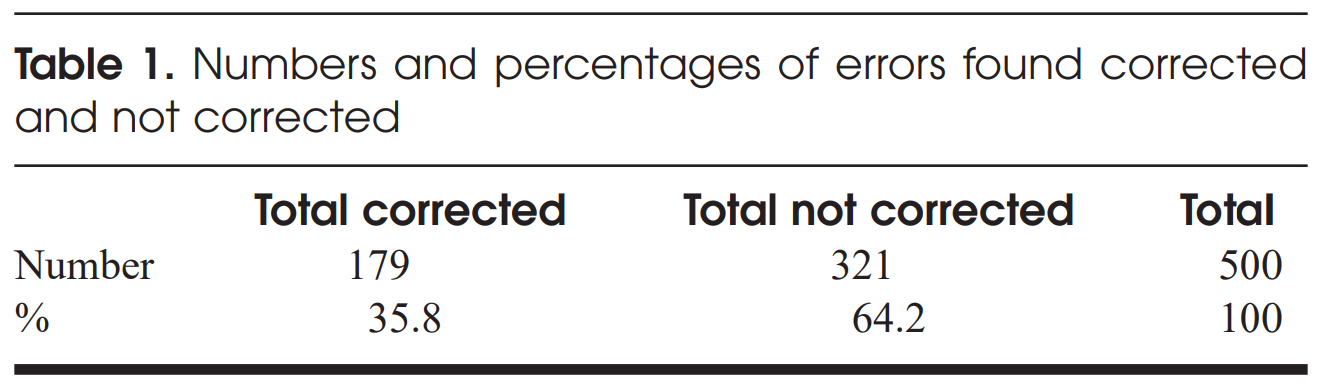 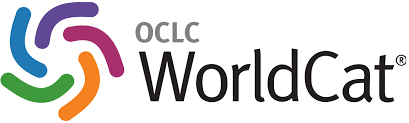 Valóságos könyvtár – könyvtári valóság VI.
Hibamód- és hatáselemzés (Failure Mode Effects Analysis)
Hibamódok azonosítása
A már ismert hibák kezelése
Megelőző intézkedések megtervezése
Hibák és következmények rangsorolása
A termék-, vagy folyamatjavítási intézkedések priorizálása
Erőforrások célirányos elosztása
Csapatmunka, minden szakterület képviseltetni tudja magát
Valóságos könyvtár – könyvtári valóság VI.
Az FMEA típusai
Konstrukciós FMEA: a tervezés pontatlanságaiból eredő hibák kiküszöbölése
Rendszer FMEA: a rendszerek és alrendszerek elemzésénél alkalmazható, a korai koncepciós és konstrukciós fázisokban
Szerviz FMEA: a szervizszolgáltatások megfelelőségét és hibáit vizsgálja
Üzemeltetési FMEA: az üzemeltetési hibalehetőségek feltárása és elkerülése, azok kockázatainak csökkentése

Folyamat FMEA: egy tervezett előállítási folyamat  gyengepontjaira irányítja a figyelmet
Valóságos könyvtár – könyvtári valóság VI.
A hibamódok értékelésének szempontjai
Súlyosság (Severity – S)

Milyen hatással van a hiba a belső vagy külső vevőre?
Valóságos könyvtár – könyvtári valóság VI.
A hibamódok értékelésének szempontjai
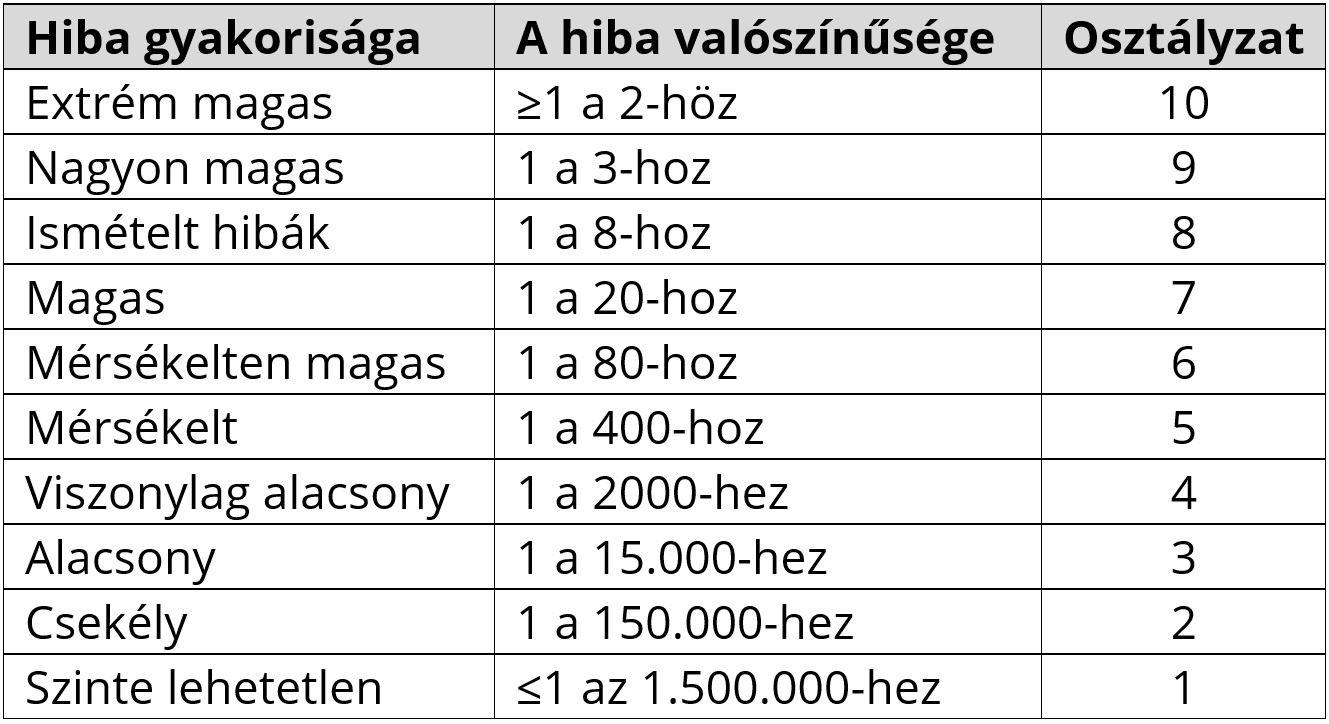 Előfordulás (Occurance – O)

Mennyire valószínű a hibamód okának az előfordulása?
Valóságos könyvtár – könyvtári valóság VI.
A hibamódok értékelésének szempontjai
Észlelhetőség (Detectability – D)

Mennyire valószínű, hogy a jelenlegi rendszer jelzi a felmerülő okot vagy hibamódot?
Valóságos könyvtár – könyvtári valóság VI.
A hibamód relatív kockázatának kiszámítása
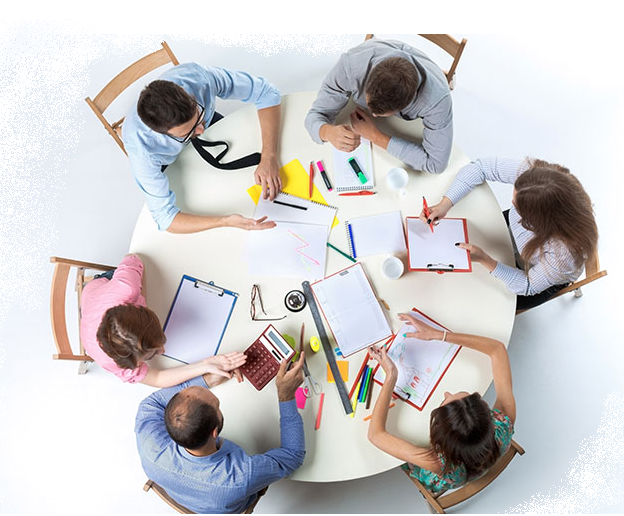 Risk Priority Number (RPN)





RPN 125 – 420: további ellenőrzés szükséges

RPN ˃ 420: beavatkozás szükséges
RPN = Sev. (0–10) x Occ. (0–10) x Det. (0–10)
Valóságos könyvtár – könyvtári valóság VI.
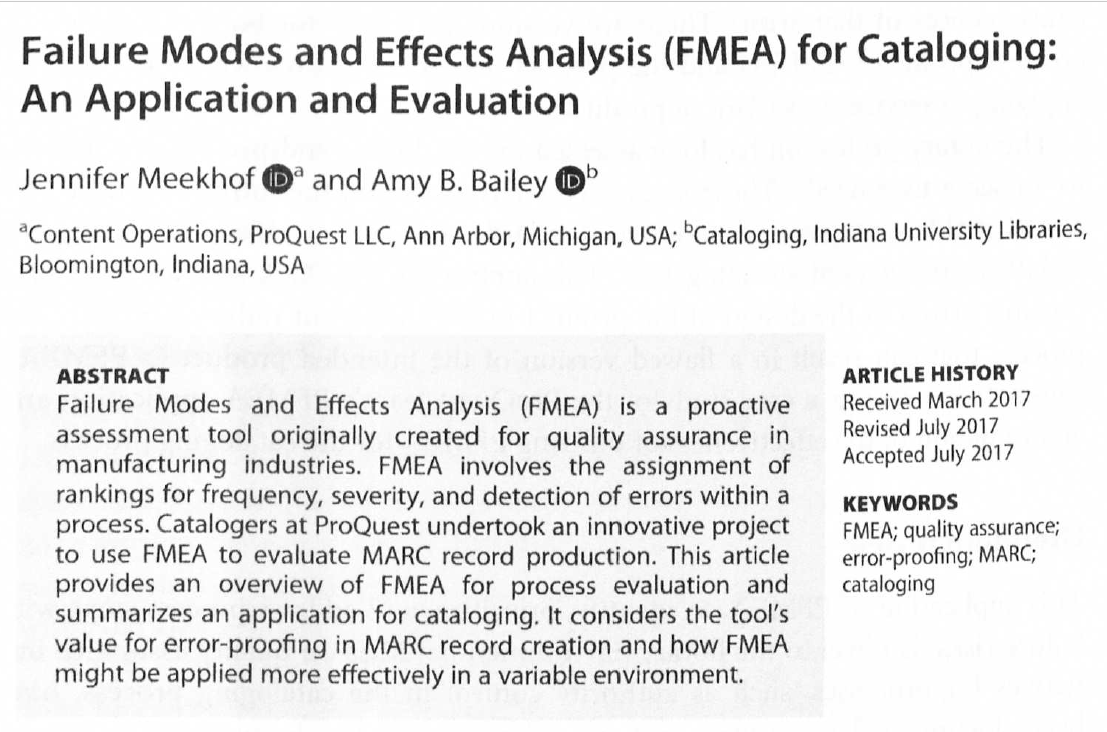 FMEA a gyakorlatban
ProQuest (2017)
Lektorálás helyett PFMEA
Lehetséges hibamódok azonosítása a MARC mezőkben
Hibamódok súlyosságának meghatározása (Severity – S)
A hibák okainak beazonosítása
A hibák előfordulásának gyakorisága (Occurance – O)
A hibák észlelhetőségének pontozása (Detectability – D)
MARC 111 = RPN 324
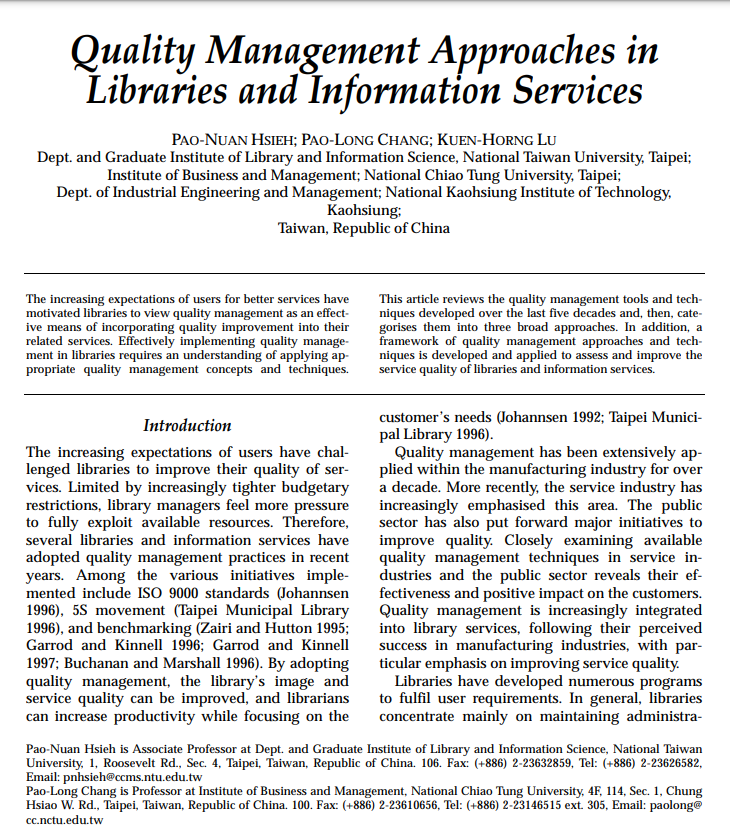 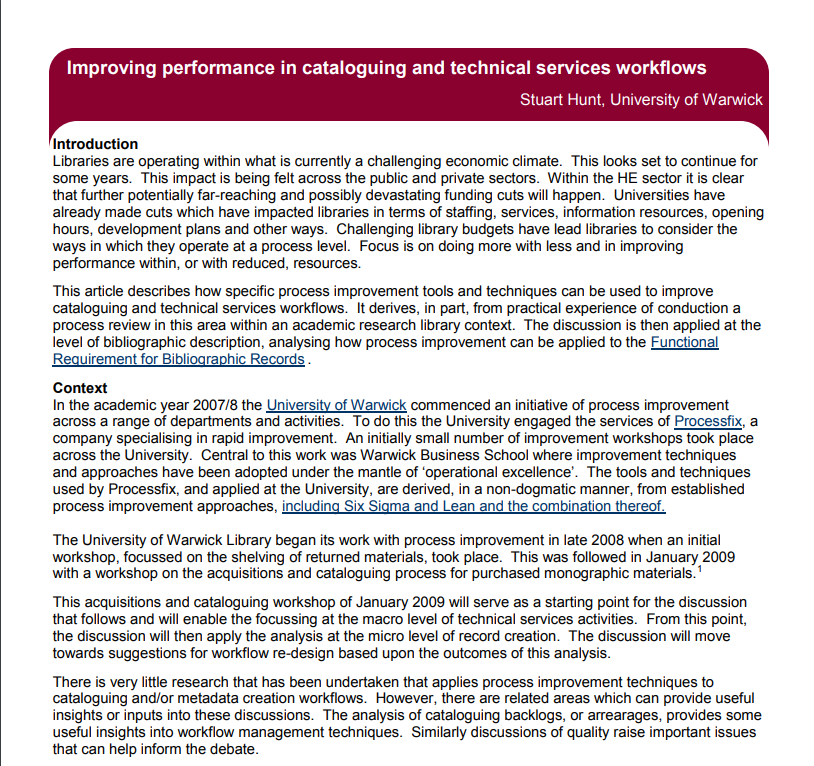 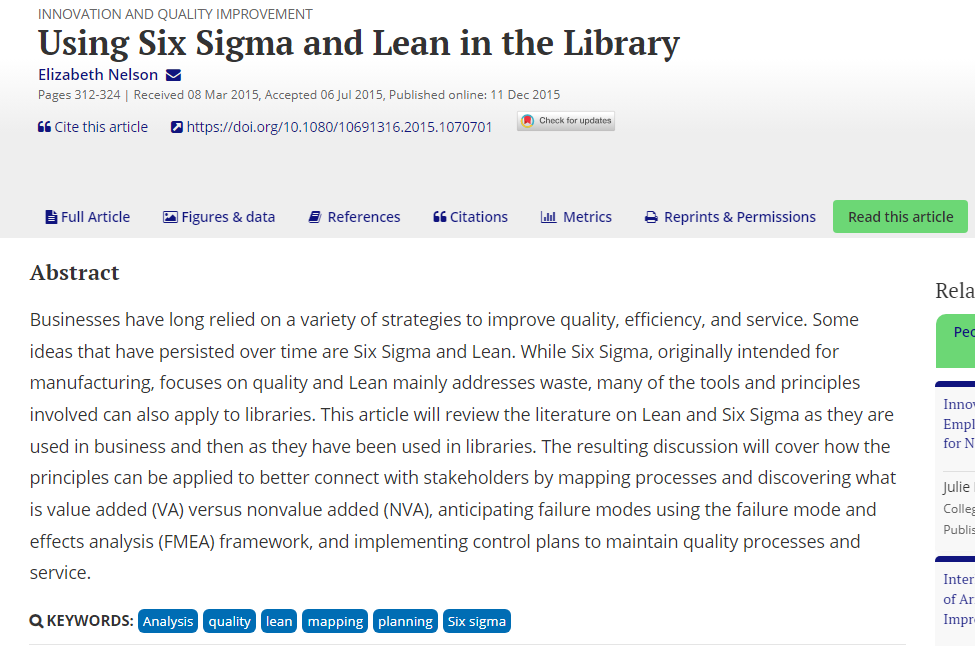 Valóságos könyvtár – könyvtári valóság VI.
Köszönöm a figyelmet!
Boda Gáborné Dr. Köntös Nelli
Valóságos könyvtár – könyvtári valóság VI.